TPR – Total Physical Response – a method created by James J. Asher in the 1960s.
Laura Wiertelak
Anna Więckowska
Magda Olesiejuk-Podgórny
[Speaker Notes: UWAGA: Aby zmienić obrazy na tym slajdzie, zaznacz obraz i usuń go. Następnie kliknij ikonę Wstaw obraz
w symbolu zastępczym, aby wstawić swój własny obraz.]
WHAT IS TPR?
TPR is a language teaching method built around the coordination of speach and action. It attempts to teach language through psyhical (motor) activity.
The TPR method consists in reacting with the whole body to the commands and requests of the teacher. 
It is very useful for younger children to learn English because it encourages them to move. Elements of this method are used in rhymes, songs and movement games. At the beginning, the teacher as a leader shows the movements the children follow. After a few repetitions, the teacher can indicate a willing child to be a leader. Orders are issued in English. The combination of commands and movement not only makes learning more attractive but also makes the child record new words because it associates them with a given gesture.
When should you use TPR method?
TPR can be used to teach and practise many things.
Vocabulary connected with actions (smile, chop, headache, wriggle)
Tenses past/present/future and continuous aspects (Every morning I clean my teeth, I make my bed, I eat breakfast)
Classroom language (Open your books)
Imperatives/Instructions (Stand up, close your eyes)
Storytelling
It can be adapted for all kinds of teaching situations.
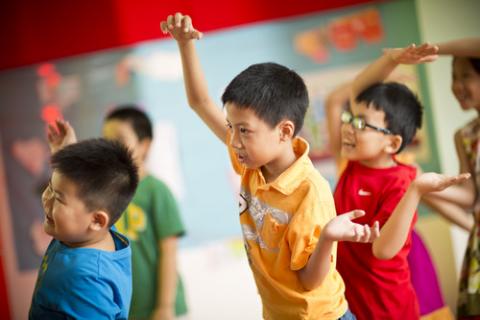 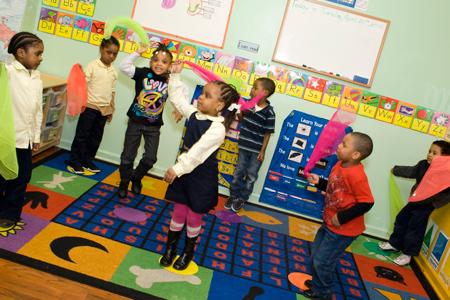 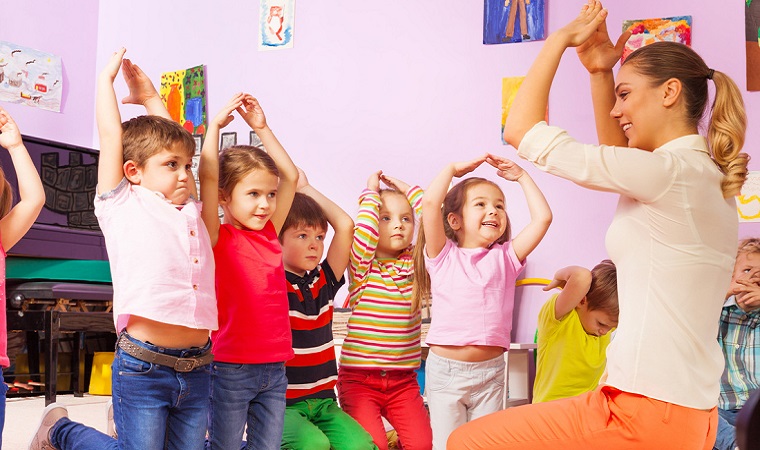 The children listen and do the movements   
      After this the pupils will understand the concepts.
 Sentences are repeated many  times.
After a few minutes the children will do the movements on their own.
Total Physical Response (TPR) Activities That Every Language Teacher Should Know
Simon Says with a Twist

A vocabulary-oriented game like Simon Says is analogous to the process that takes place as children acquire their first language.
In this activity teacher organize the class into two groups. Each group sends a representative for every round. They stand at the back of the class, near the wall, with their eyes fixed on the teacher.
You will play “Simon” and come up with creative commands and actions with which your students would then have to perform. So in a  English class you might say: „Jump three Times” or „cry”.                 The student who gives the correct response gets to take a step forward towards the “Finish Line.” Reaching the finish line first wins 1 point for the team. The team who gets 5 points first wins the game.

Not everyone gets to play each time, but spectators will not only get to cheer their team, they’ll also learn the target language in the process.

Play this game often and you will have natural rivalries arise.
2. Charades
Another classic game, this one is best suited to action verbs and sports.
For example, to teach sports, you must first introduce each with flashcards, act out each of the sports yourself, and have students say each out loud with you.

Then you divide the class into two teams.

Each student must take a flashcard, picture or card with a sport written on it, and pantomime the movements involved in playing the sport so that his or her teammates can guess what it is.

Encourage them to be silly or exaggerate if they have to.

Teammates have to answer in complete sentences: “You are playing basketball.”
3. Songs
Young ESL learners love to sing songs, but if you add movement or miming, they’ll enjoy them so much more.
Singing and moving come naturally to the children.
Here are some great songs you can use or adapt to suit your needs:
Head, Shoulders, Knees, and Toes – A classic song used to teach kids the parts of the body.
Hokie Pokie – Great warm up song for students when starting a lesson. Can also be used to teach body parts
Wheels on the Bus – The wheels on the bus go round and round and so should your students – go round the classroom! Have them line up and go around the classroom in a single or double file, or arrange their seats so that they resemble a bus.
These are just a few. Super Simple Songs has plenty for you to choose from, so we recommend it !
4. Mime Role Plays
This can be surprisingly fun for adult students! Give each student a role to act out but tell one of them that they’ve lost their voice.

Tell this student what situation he or she has to act out, but don’t tell the other student what it is. For example:

Student A – You need to find the bathroom, and you ask someone for directions. You have lost your voice, and you can’t say a word.


Student B – You will be stopped in the street by someone who needs directions, but this person can’t speak, so you must interpret their gestures to find out where they need to go.
TPR advantages and disadvantages
Conclusion
TPR is language teaching method that learners  speaking skill through listening to their teacher and before requiring them to speak, and asking tchem to practice using verbal communication accompany by psyhical action. 
There is a number of benefits of using TPR method in teaching a foreign language to children: body movement (large-motor skills) can reinforce language learning and potentially strengthen physical development of children; enjoyment created in stress-free activities that focus on physical movement can further foster children’s engagement, inhance motivation for participating in action games, and make foreign language learning truly effective.